K-5 Morning Meeting
January 8, 2021
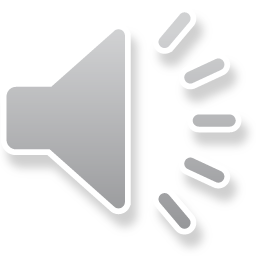 I Promise
To Always Try My Best
To Be Helpful and Respectful to Others
To Live a Healthy Life by Eating Right and Being Active
To Make Good Choices for Myself
To Have Fun
And Above All Else, To Finish School
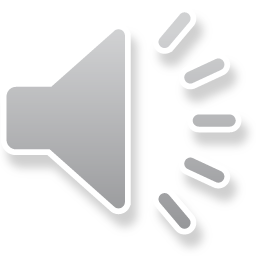 To Always Try My Best
Why is it important to always try your best?
What does it say about those people who do try their best?
What does it say about people who never try?
What are the benefits of trying your best?
Will you always succeed?
What is it that Wayne Gretsky said?
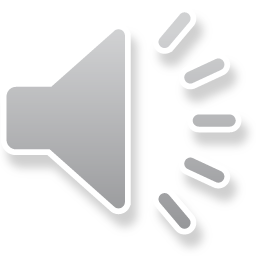 To Be Helpful and Respectful to Others
Why is it important to be helpful?
Respectful?
What do you get out of being helpful and respectful?
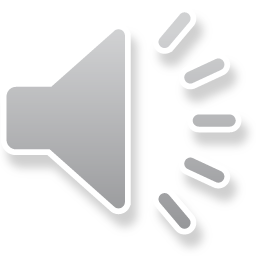 To Live a Healthy Life by Eating Right and Being Active
What does eating right mean? What does it look like?
Can you eat right and still have some junk food?
Why is being active important to our physical health?
Why is being active important to our emotional or mental health?
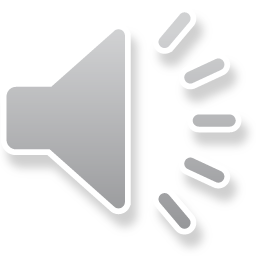 To Make Good Choices for Myself
How will you know if you are making the right choice for you?
Is doing what everyone else does always a good choice for you?
When you are having a difficult time making a choice, who can you ask for help?
Learning to make the right choices on your own takes practice. You won’t always make the right choices on your own, so it is important to ask for advice from the people who love you.
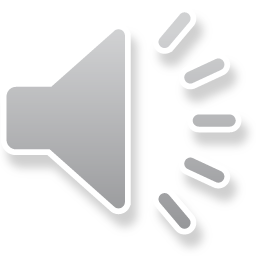 To Have Fun
How do you have fun?
Why is having fun important?
Should you have fun at somebody else’s expense?
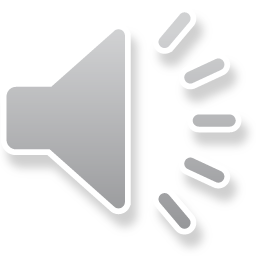 Above All Else, To Finish School
Why is it important to finish school?
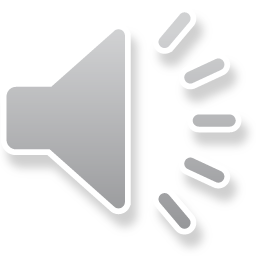 Today’s Jokes and Celebrations
1. What runs but doesn’t get anywhere? Jayde F.
2. What do grapes do when they get squeezed? McKayla K.
Have a great day and a terrific weekend!
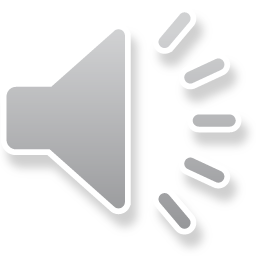 Title and Content Layout with Chart
Two Content Layout with Table
First bullet point here
Second bullet point here
Third bullet point here
Two Content Layout with SmartArt
First bullet point here
Second bullet point here
Third bullet point here